Mục tiêu bài học
1
Biết sau Cách mạng tháng Tám 1945, nước ta đứng trước 
những khó khăn to lớn: “giặc đói”, “giặc dốt”, “giặc ngoại xâm”
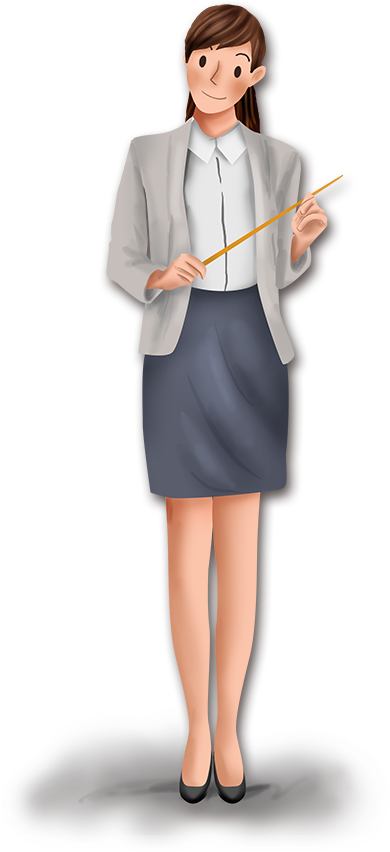 2
Nêu được các biện pháp nhân dân ta đã thực hiện để 
chống lại “giặc đói” “giặc dốt”: quyên góp gạo cho người nghèo,
 tăng gia sản xuất, phong trào xoá nạn mù chữ...
3
Ý nghĩa của việc đẩy lùi “giặc đói”, “giặc dốt”, “giặc ngoại xâm”
4
Biết yêu thương, dùm bọc lẫn nhau khi gặp hoạn nạn, khó khăn
Yêu thích lịch sử nước nhà
Hình thành
Kiến thức
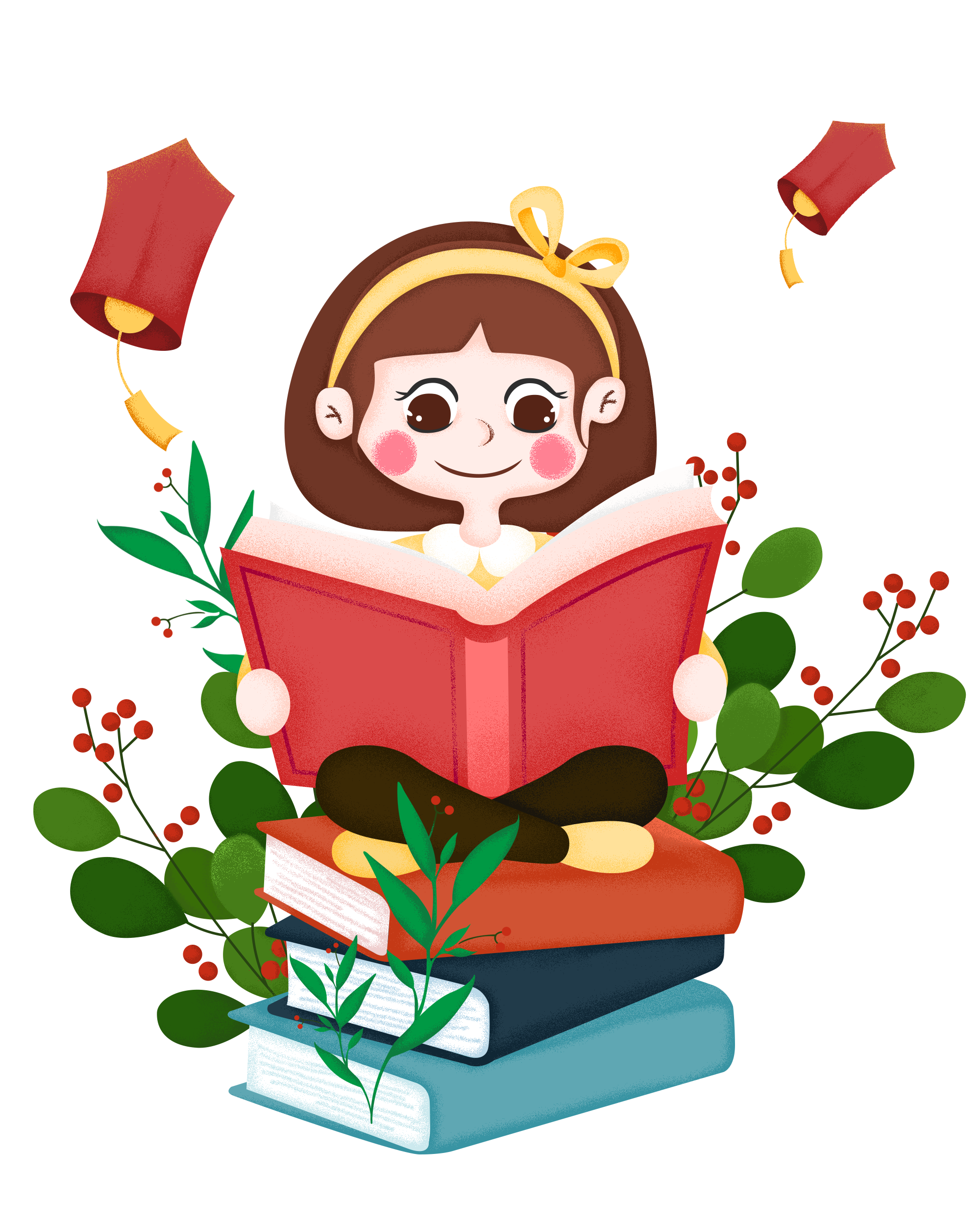 Nội dung
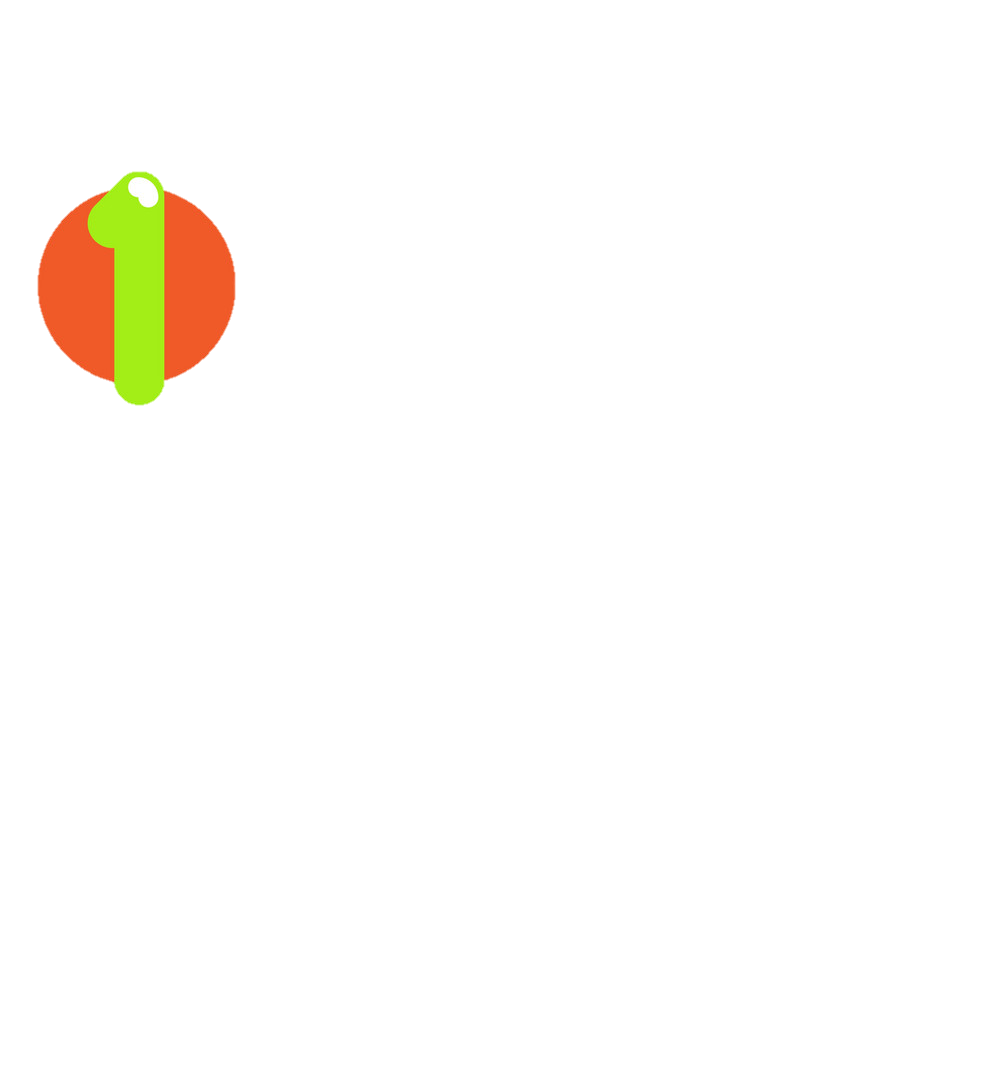 Những khó khăn của nước ta
sau Cách mạng tháng Tám
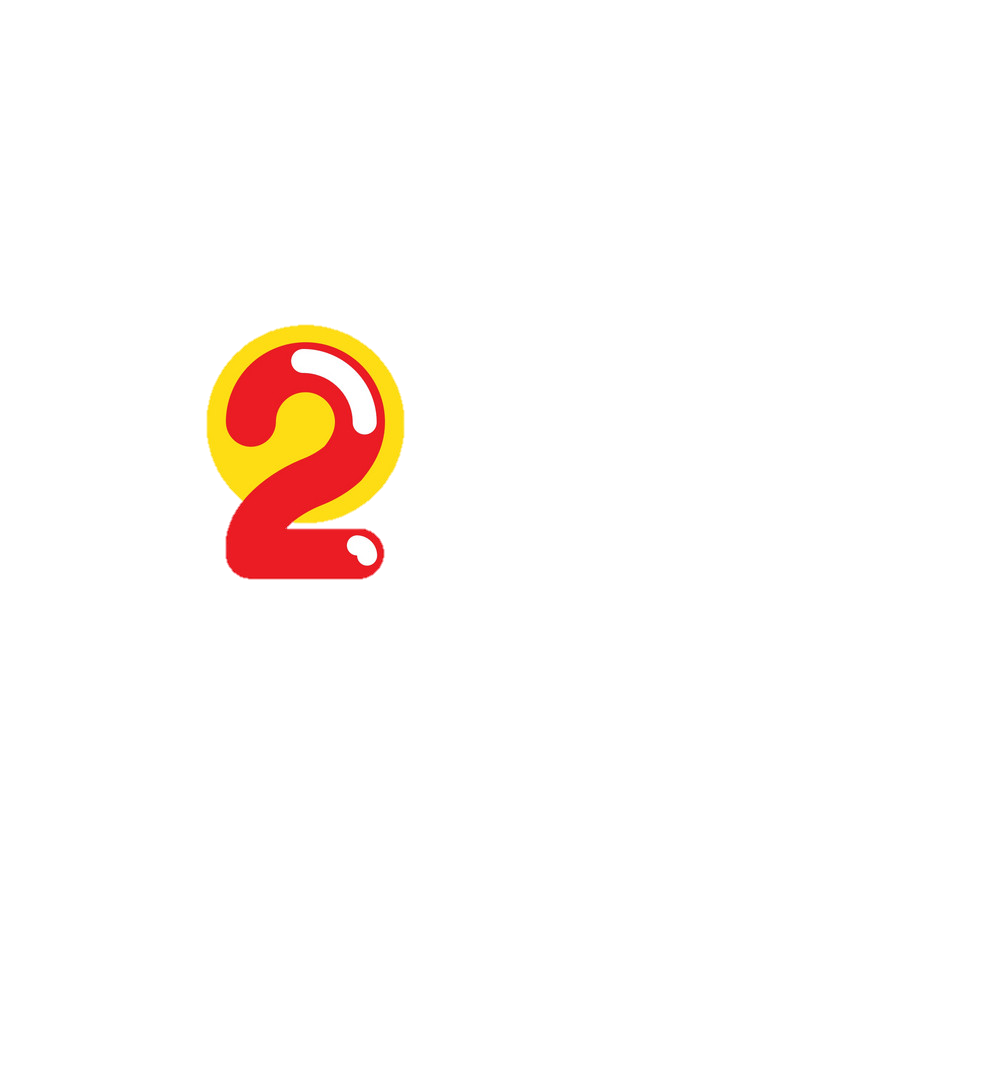 Những giải pháp mà Đảng và Bác Hồ đã làm để giúp đất nước thoát khỏi
tình thế hiểm nghèo
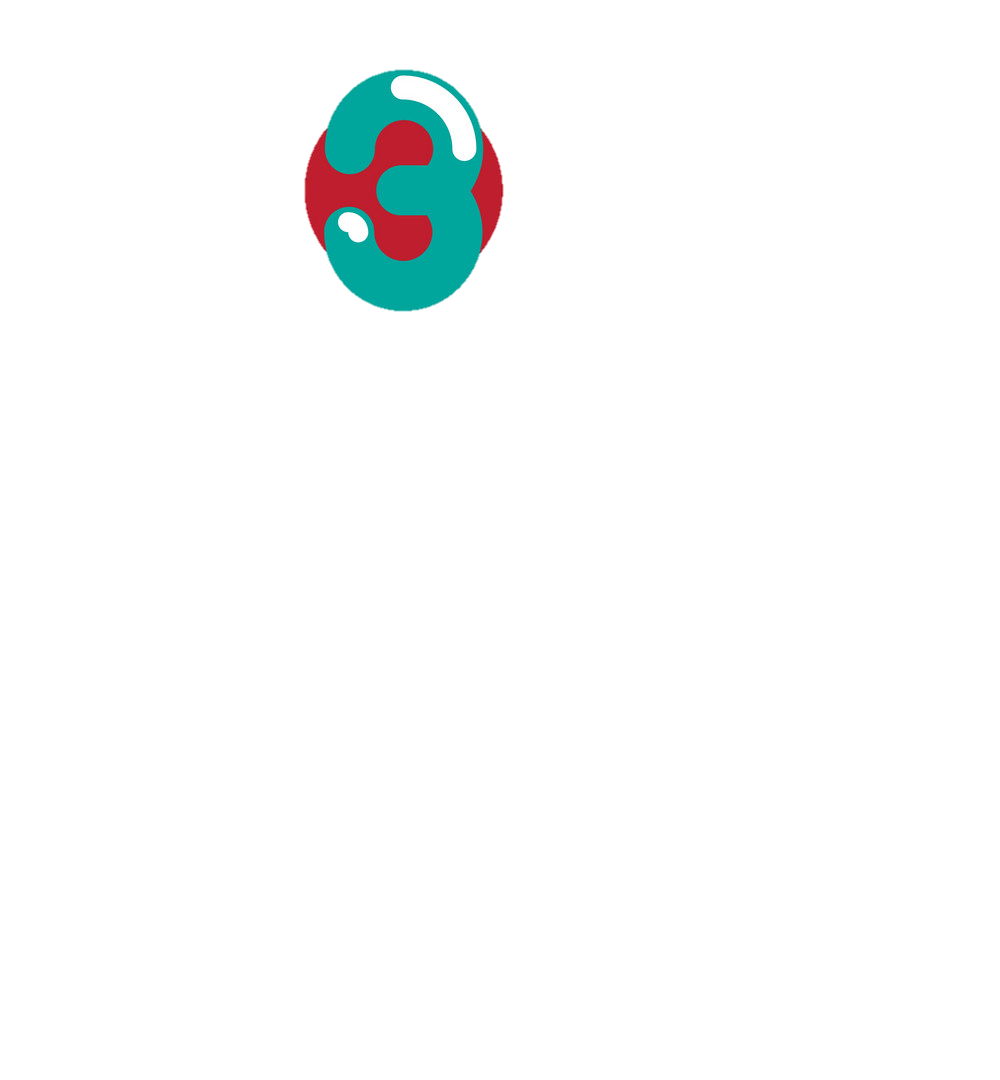 Ý nghĩa của việc đẩy lùi
“giặc đói”, “giặc dốt”, “giặc ngoại xâm”
LỊCH SỬ
VƯỢT QUA TÌNH THẾ HIỂM NGHÈO
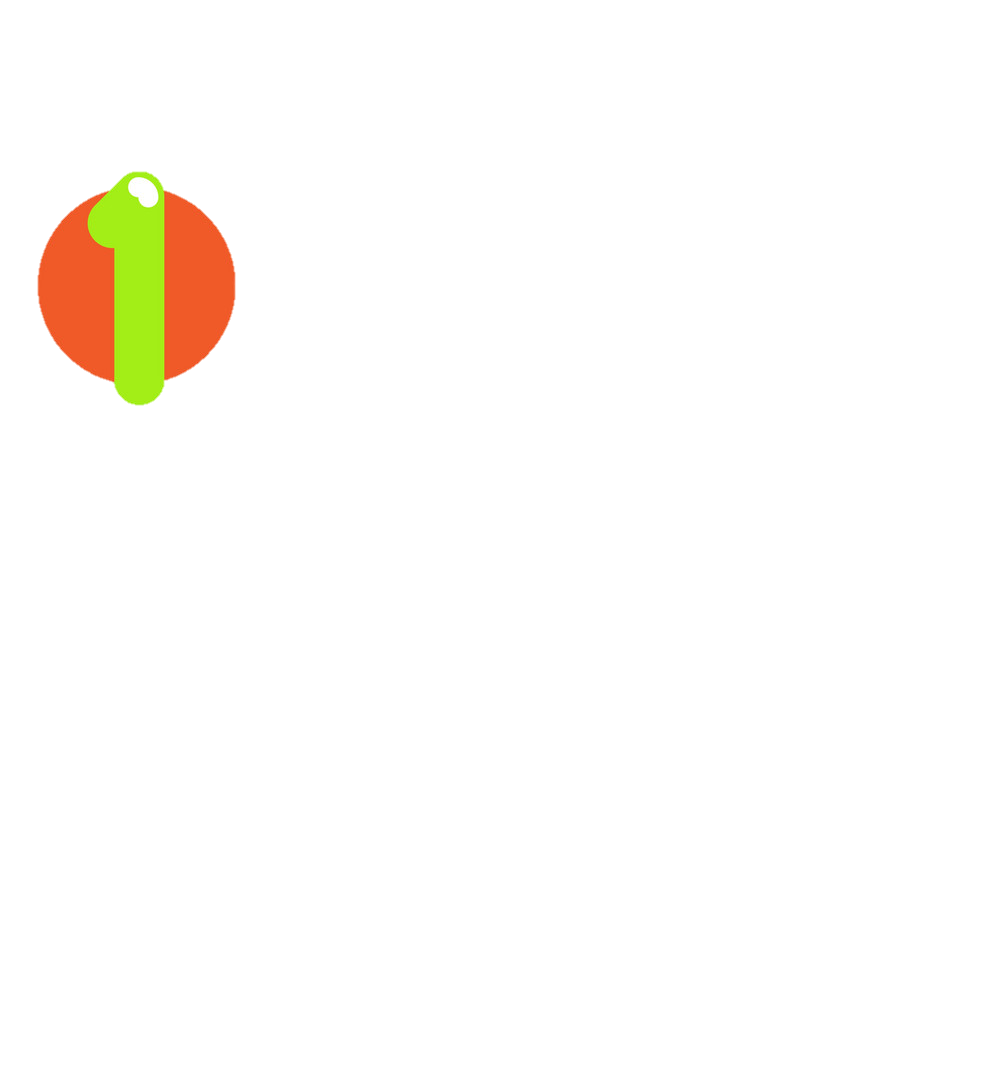 Những khó khăn
của nước ta
sau Cách mạng
tháng Tám
Tình thế “Nghìn cân treo sợi tóc”
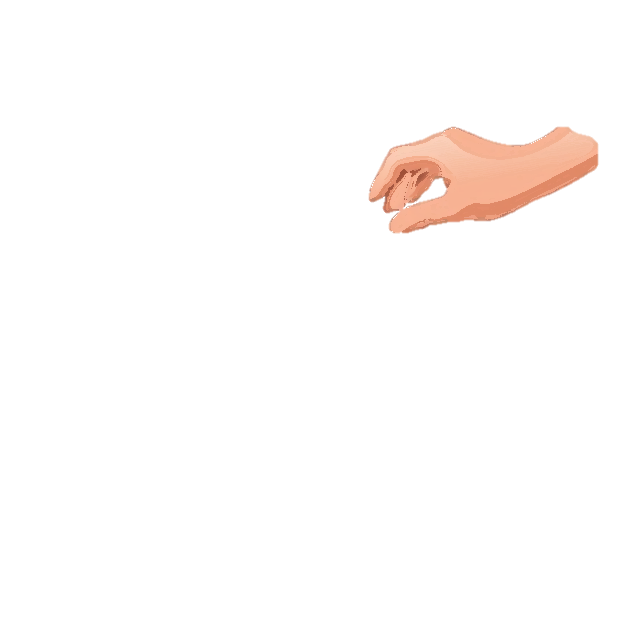 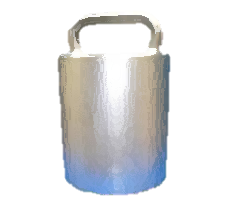 1000 Kg
Giặc đói
Giặc dốt
Giặc ngoại xâm
Giặc đói
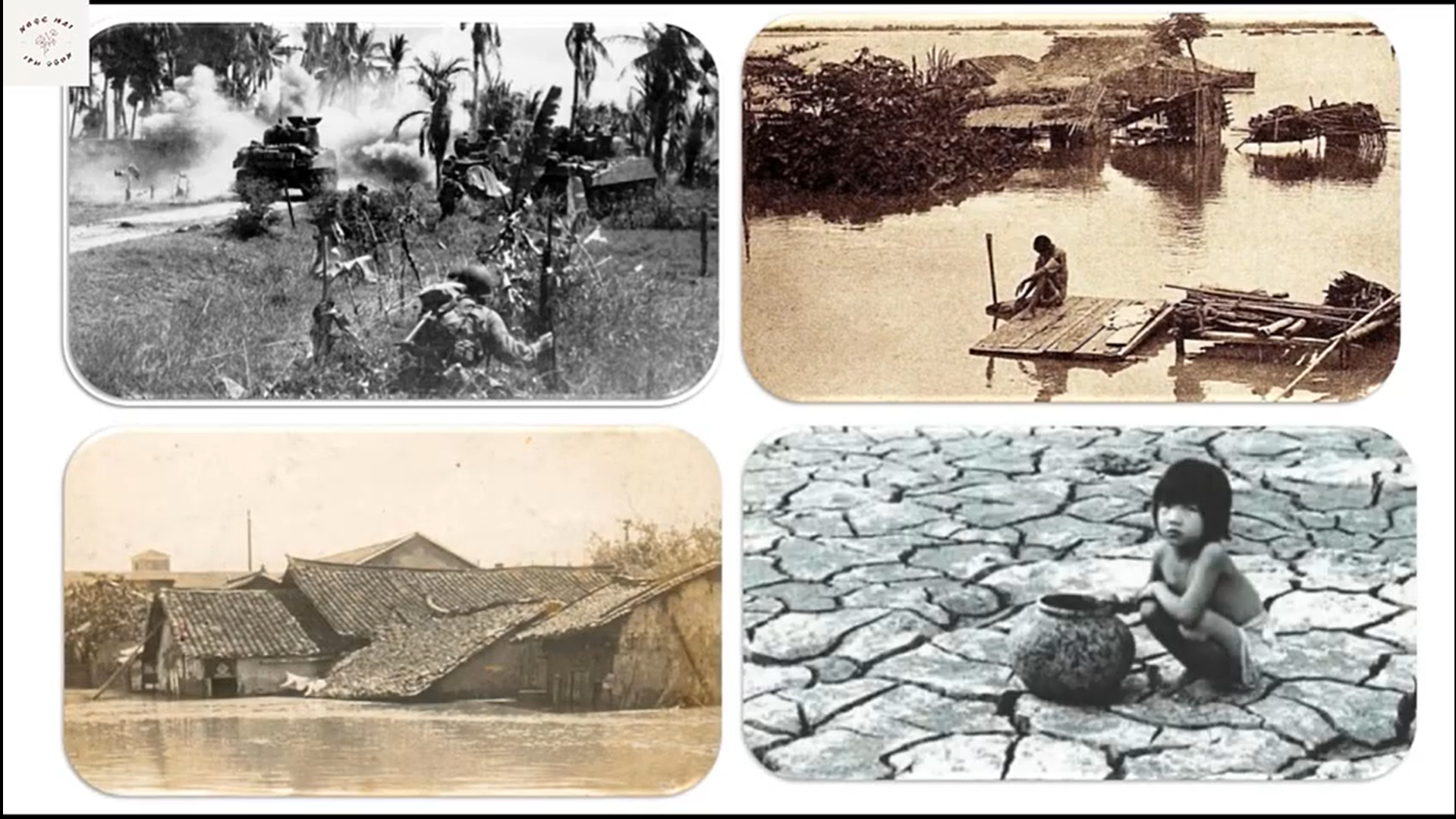 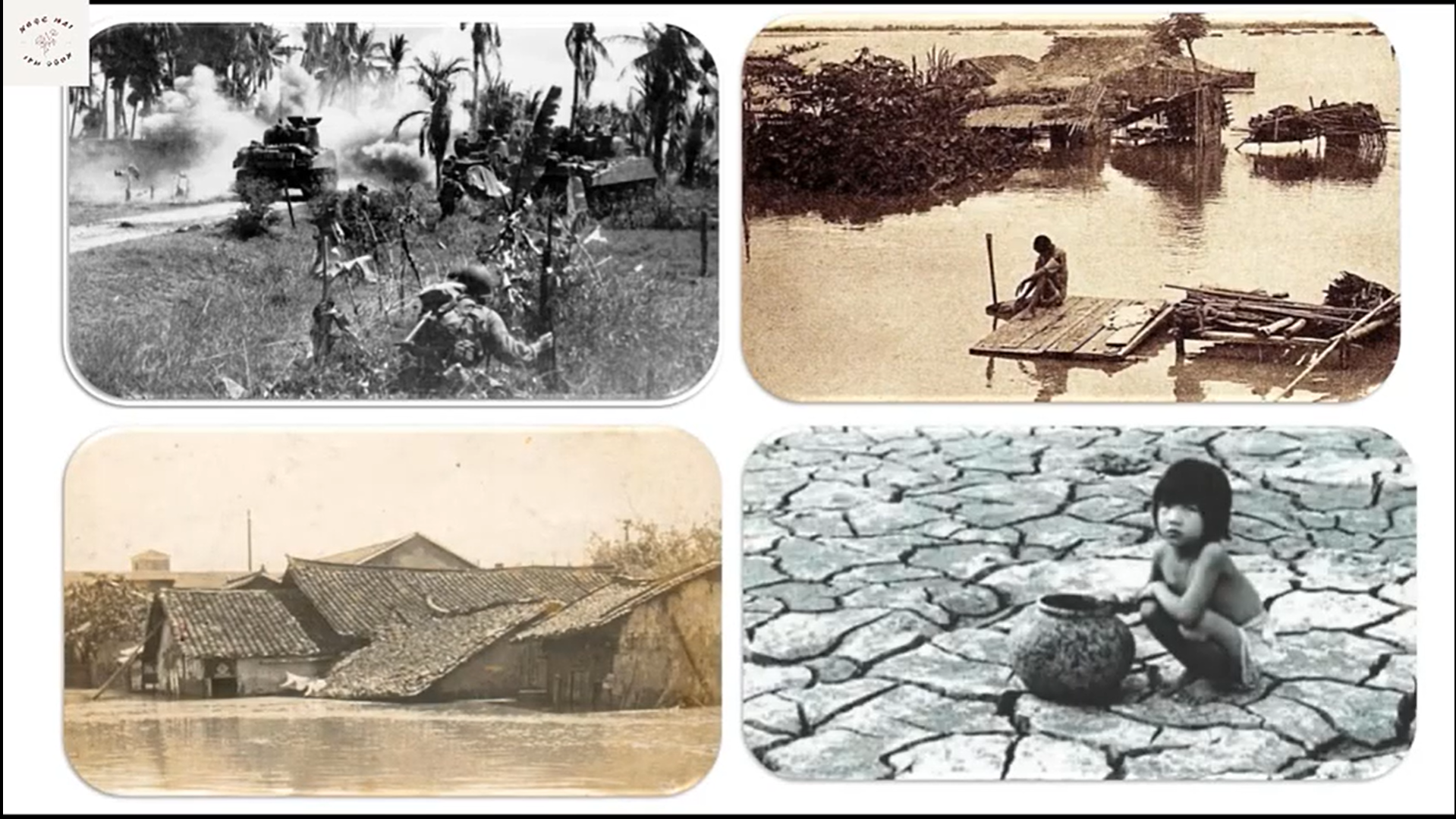 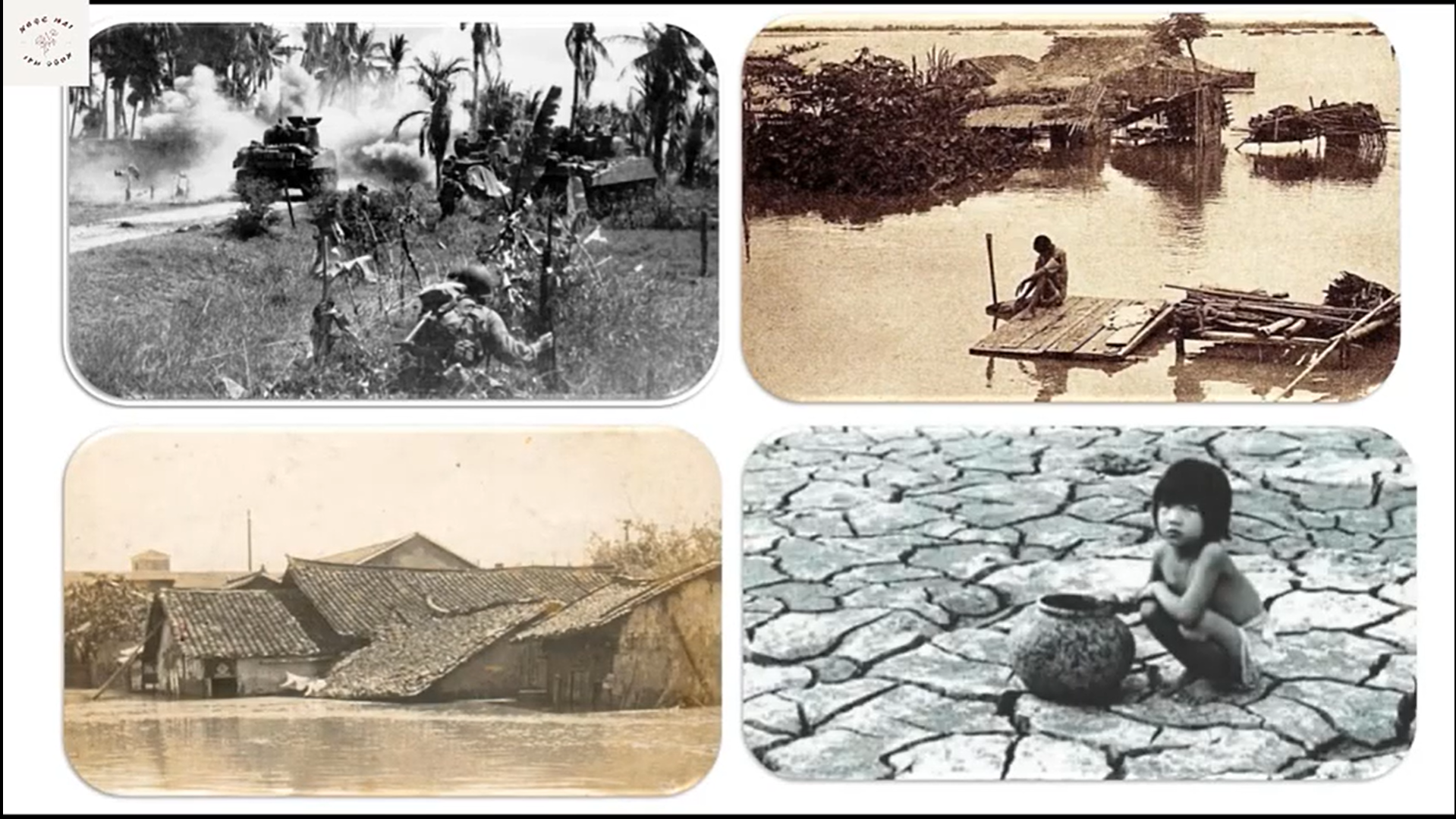 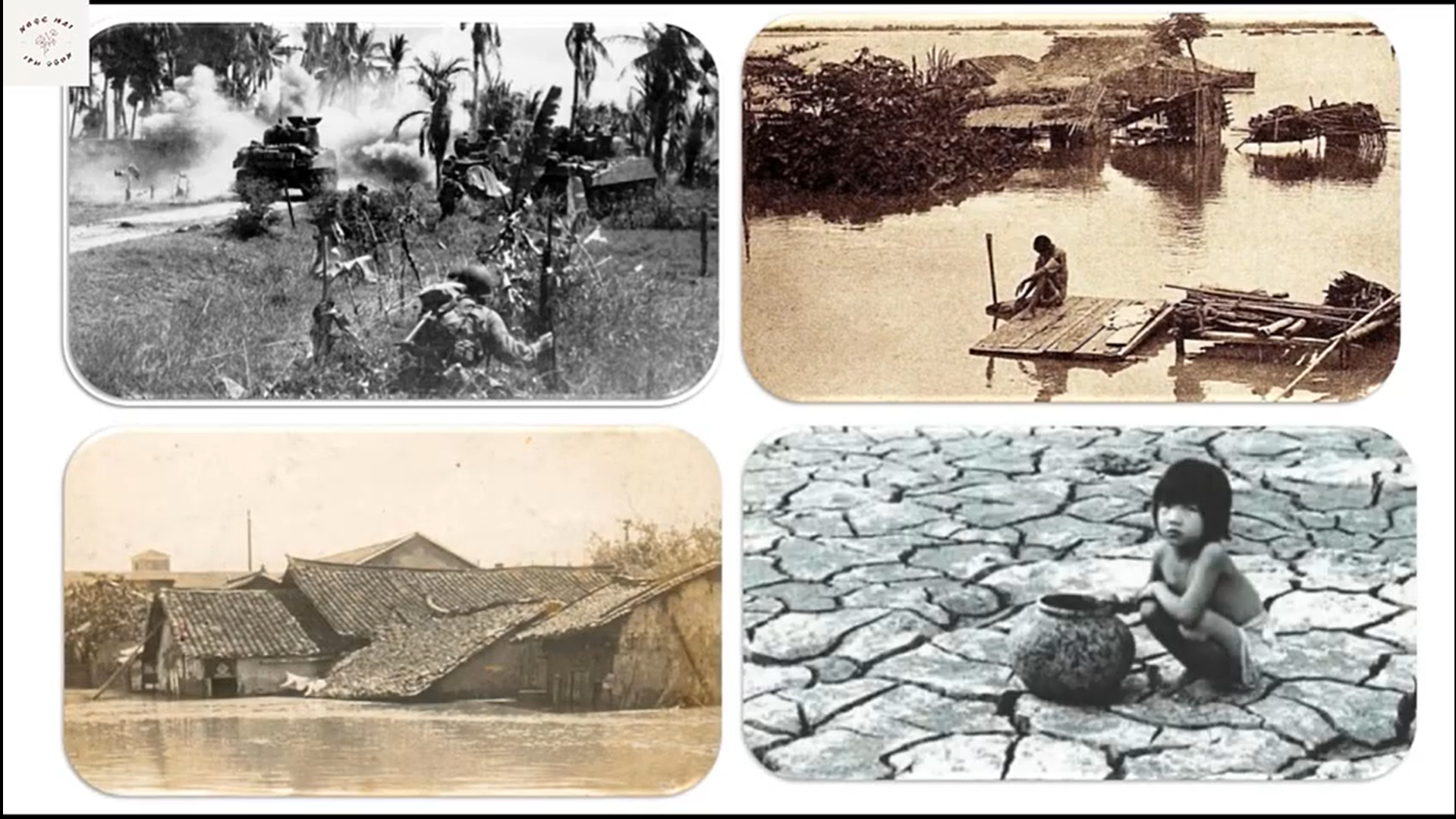 Giặc đói
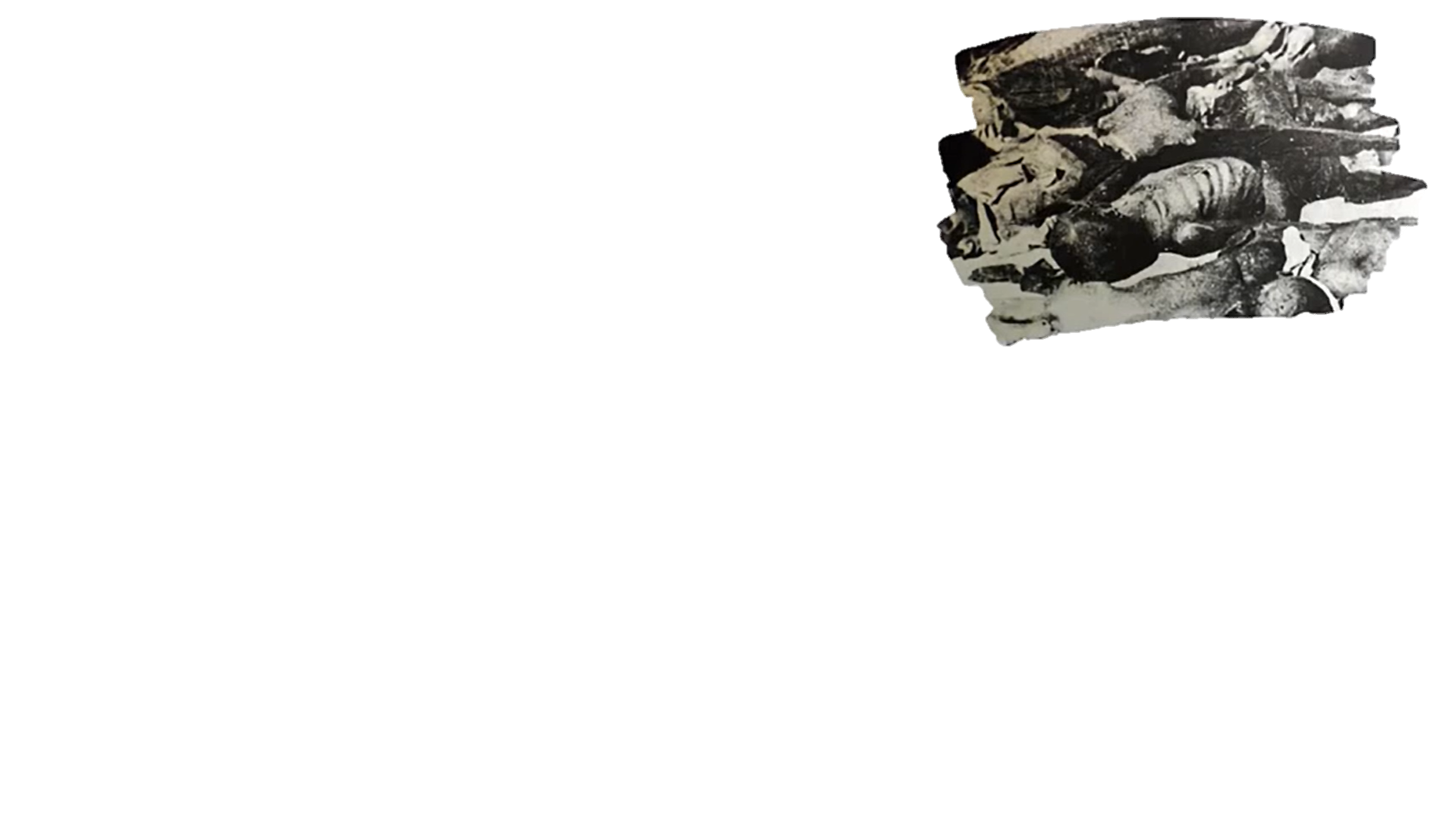 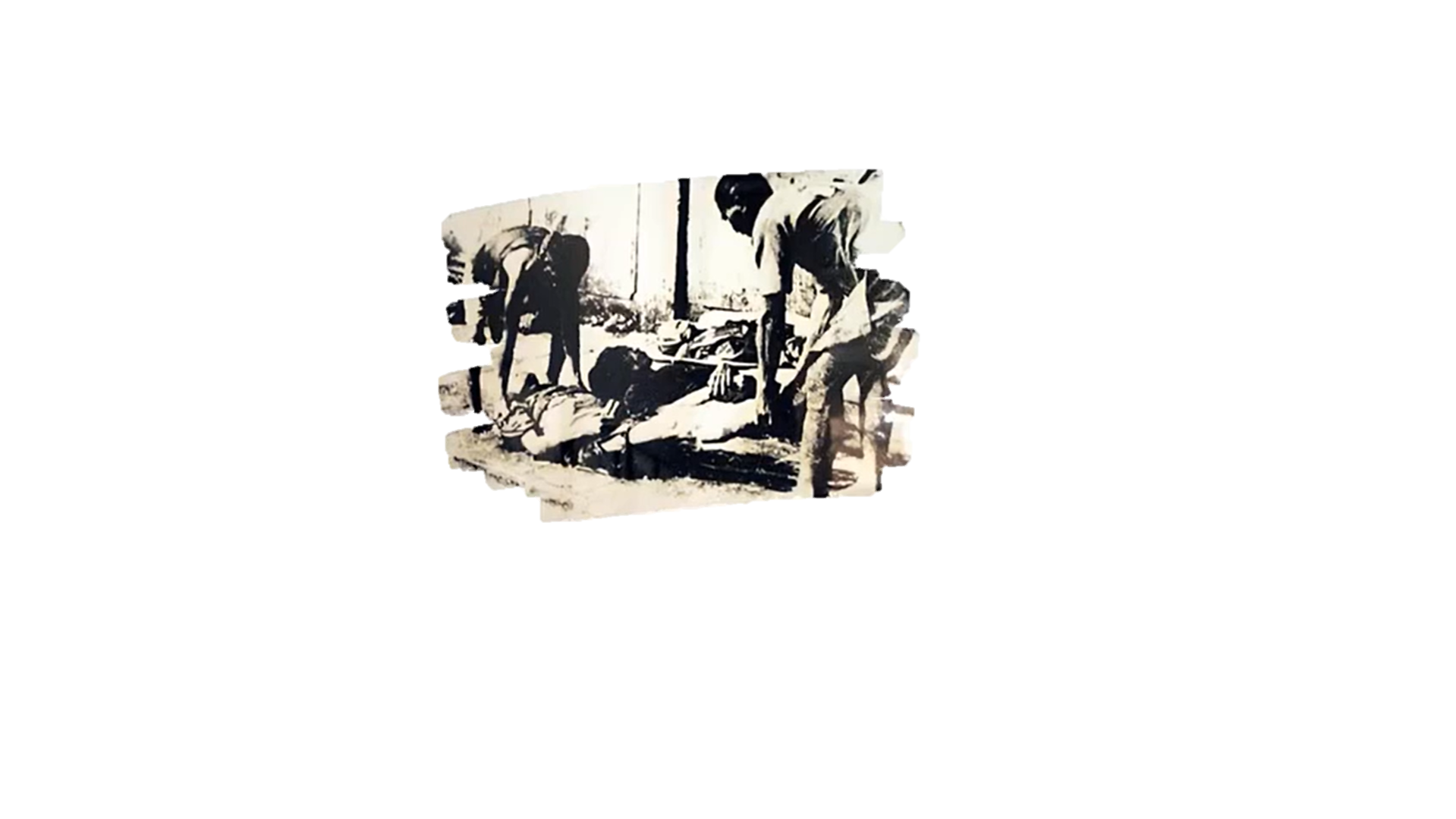 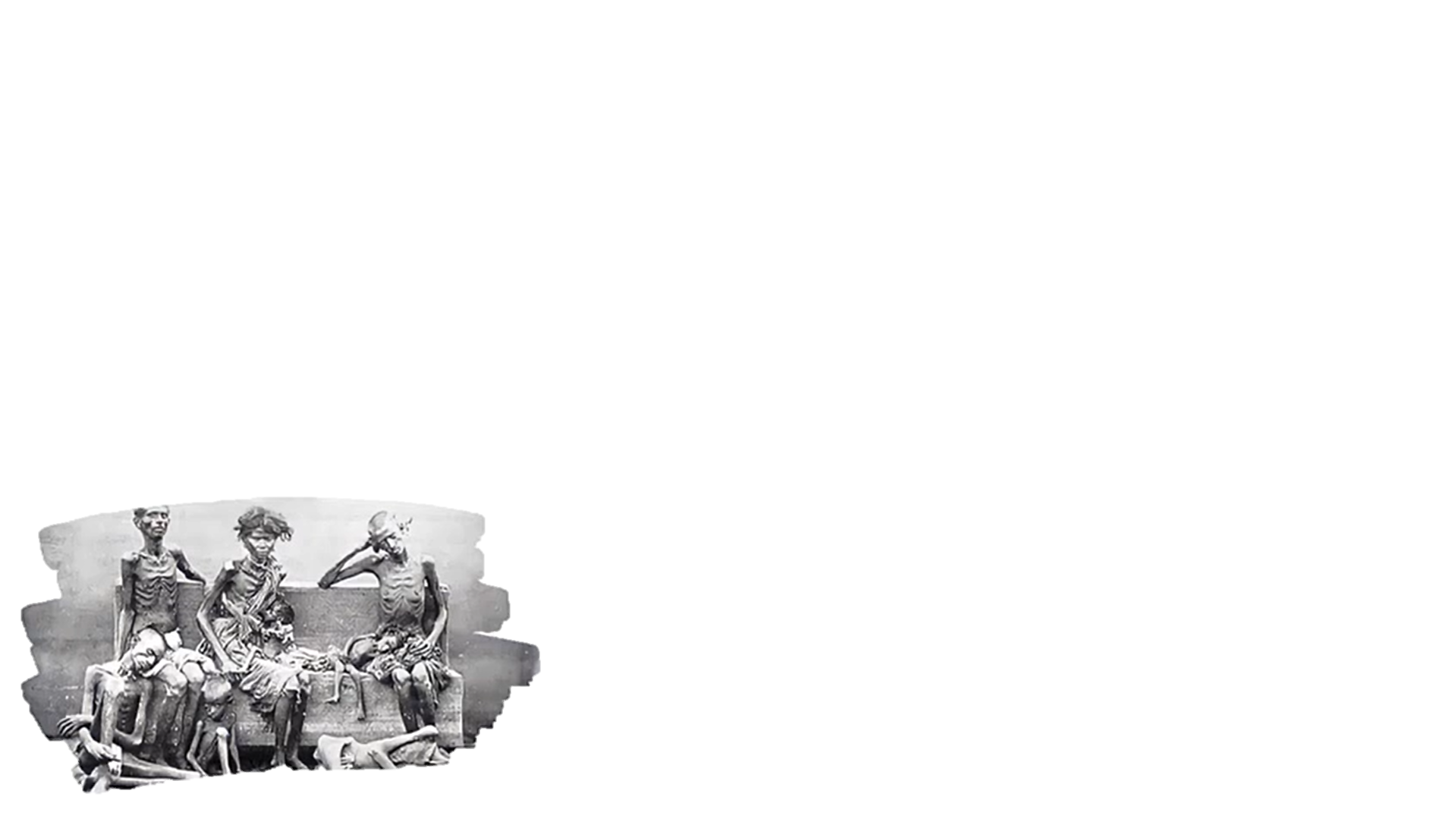 Nạn đói năm 1945
Giặc đói
VIDEO 1
Nạn đói năm 1945
Giặc dốt
VIDEO 2
Nếu không chống được giặc đói và giặc dốt thì điều gì sẽ xảy ra?
 Nếu không chống được giặc đói và giặc dốt thì nhân dân, lực lượng cách mạng không có sức lực, của cải, vật chất để chiến đấu cũng như dễ bị ngu muội, dốt nát, hiểu sai, làm sai…
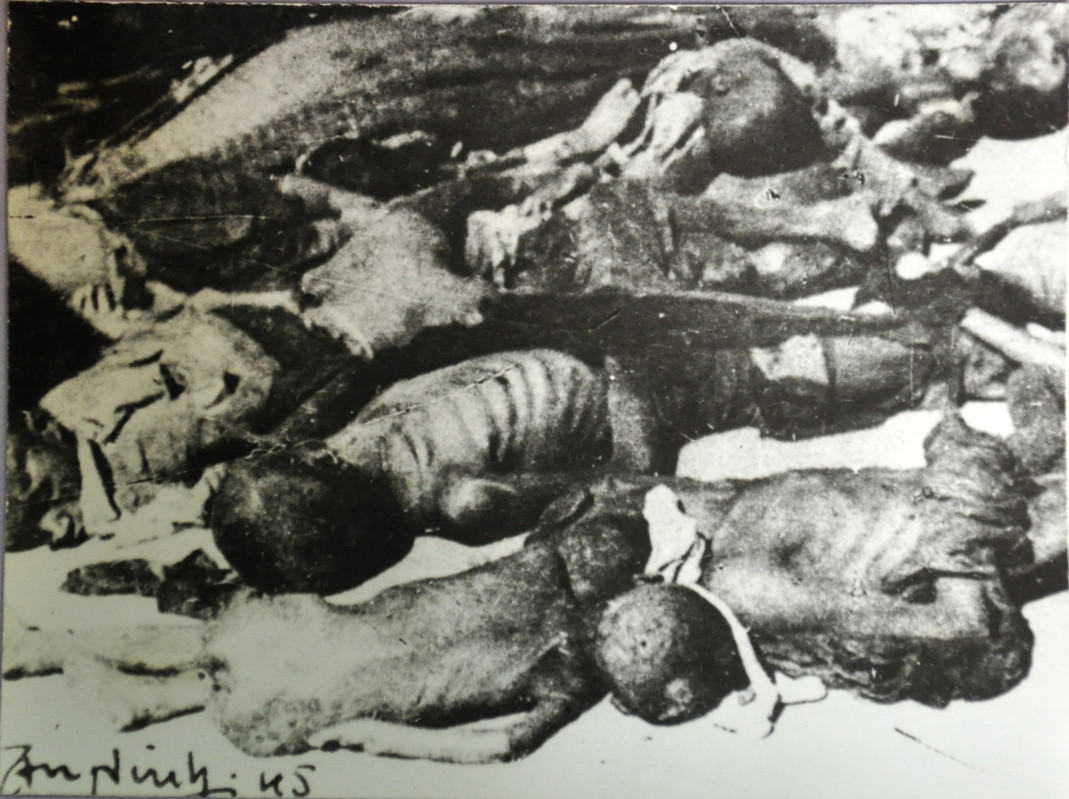 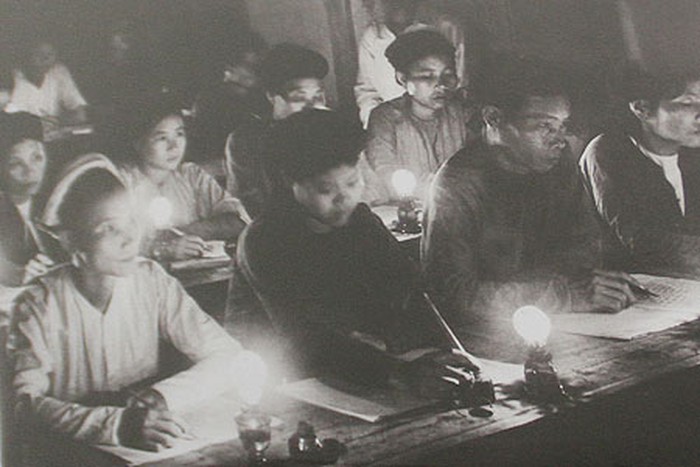 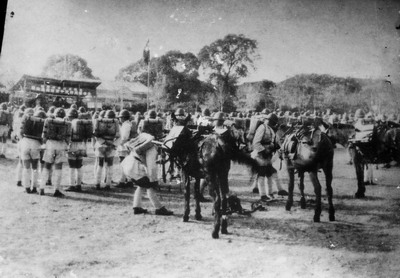 Quân Trung Hoa Quốc dân đảng ở Hải Phòng 1945
Giặc ngoại xâm
Giặc ngoại xâm và các thế lực phản động chống phá cách mạng.
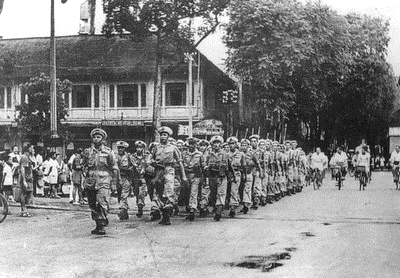 Quân đội Anh đến Sài Gòn 9/1945
Giặc ngoại xâm
Giặc ngoại xâm và các thế lực phản động chống phá cách mạng.
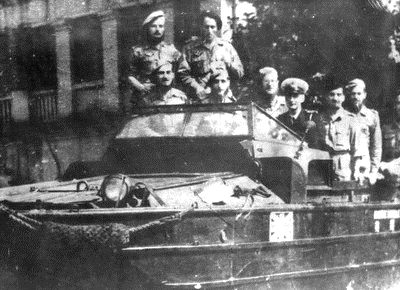 Quân Pháp ở Sài Gòn 1945
Giặc ngoại xâm
Giặc ngoại xâm và các thế lực phản động chống phá cách mạng.
Giặc ngoại xâm
VIDEO 3
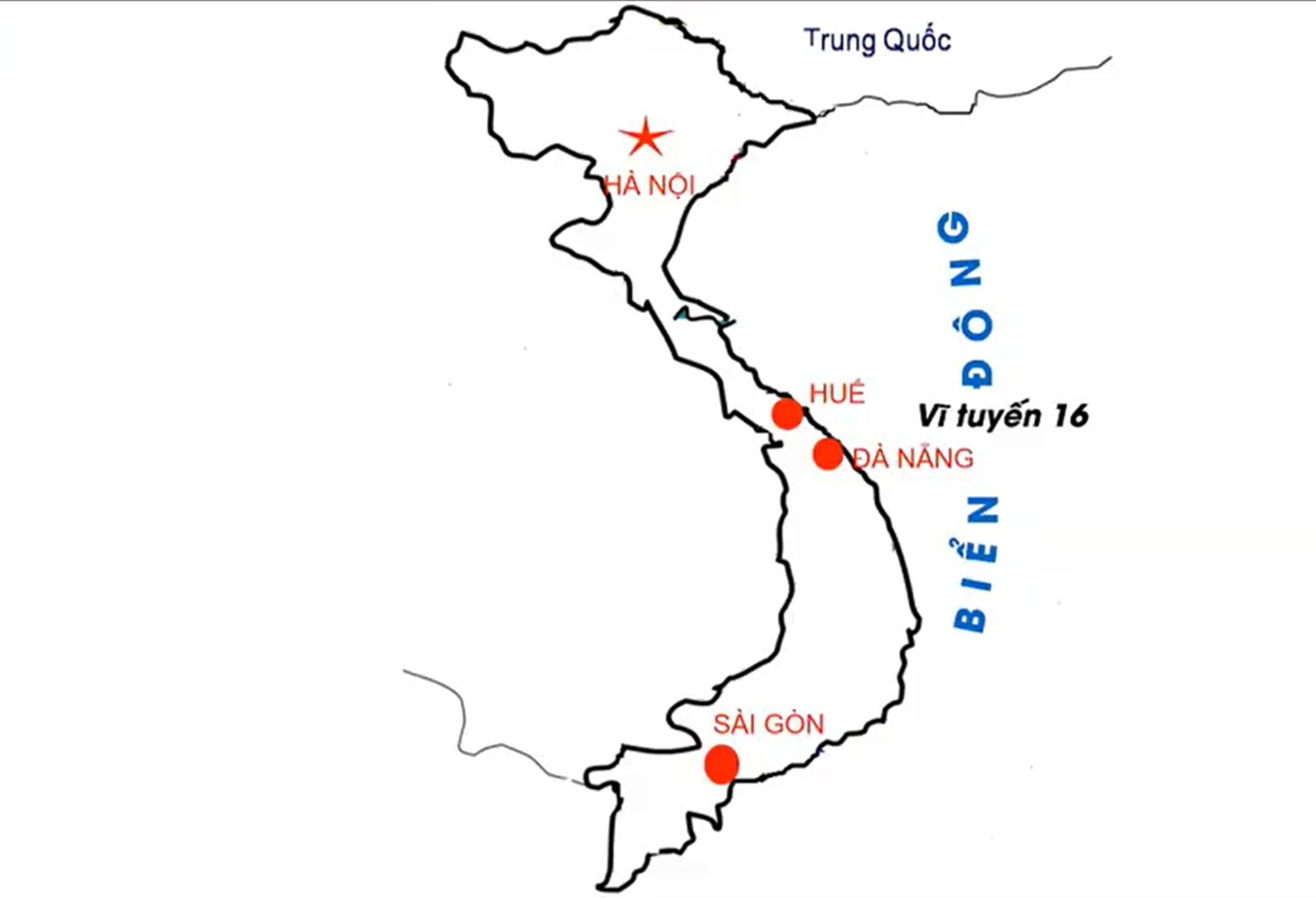 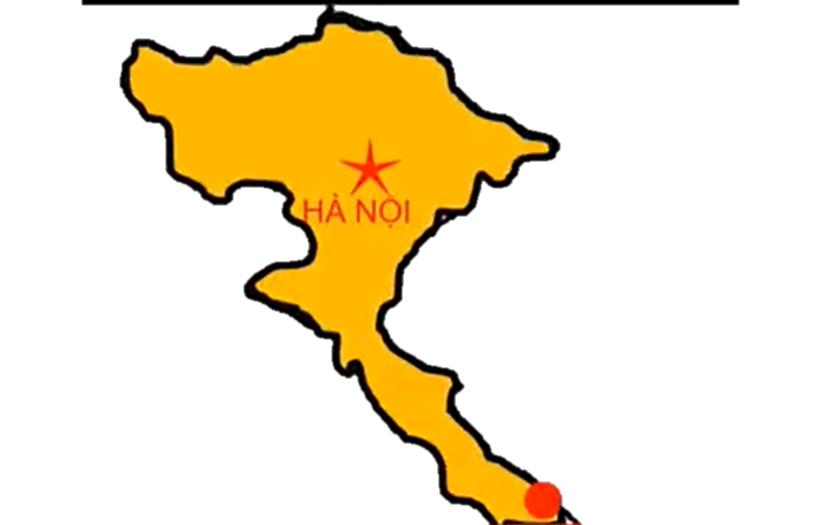 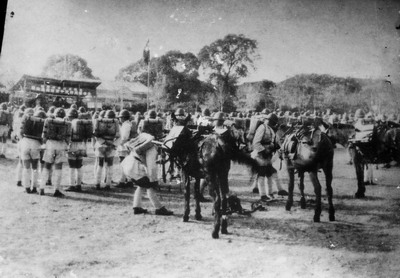 20 vạn quân Tưởng
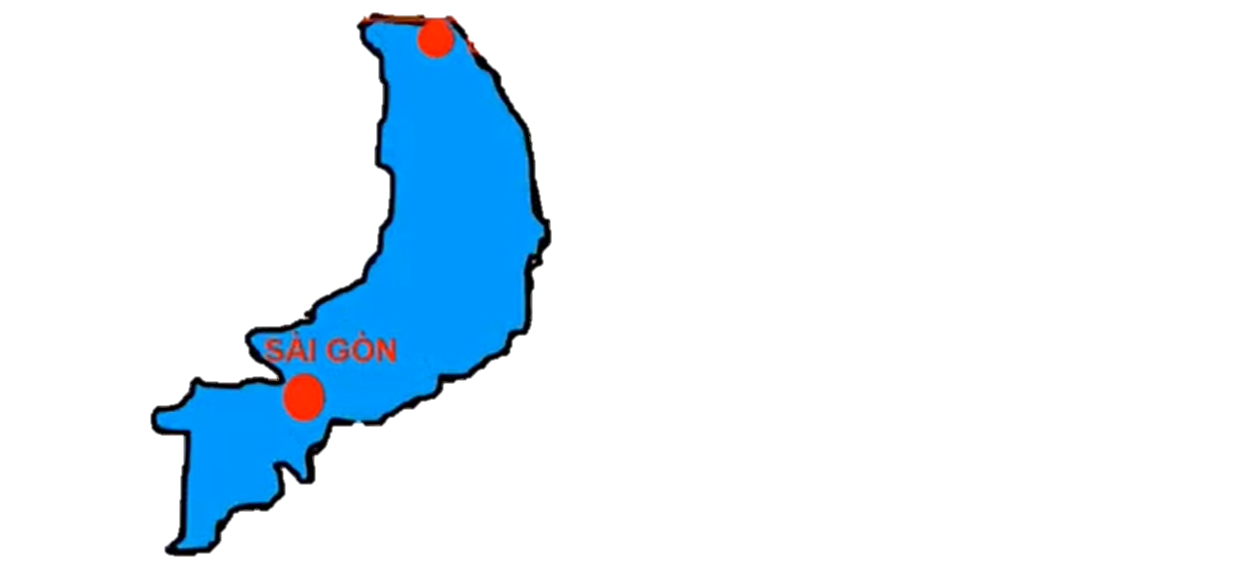 6 vạn quân Nhật
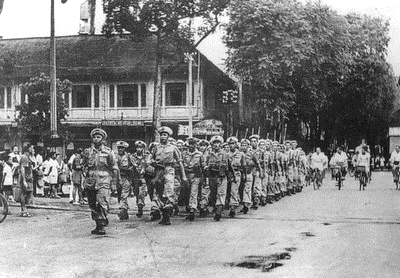 1 vạn quân Anh